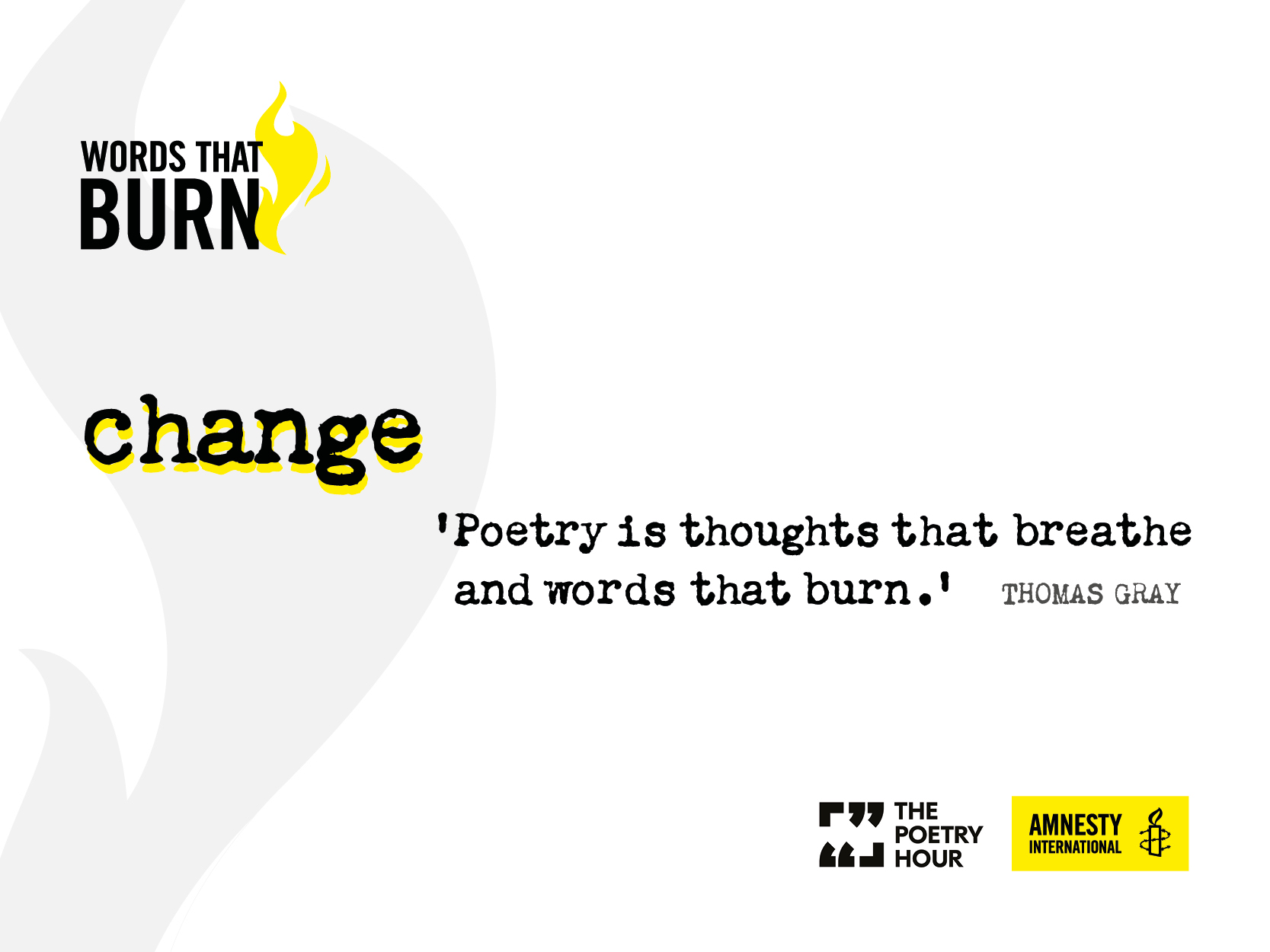 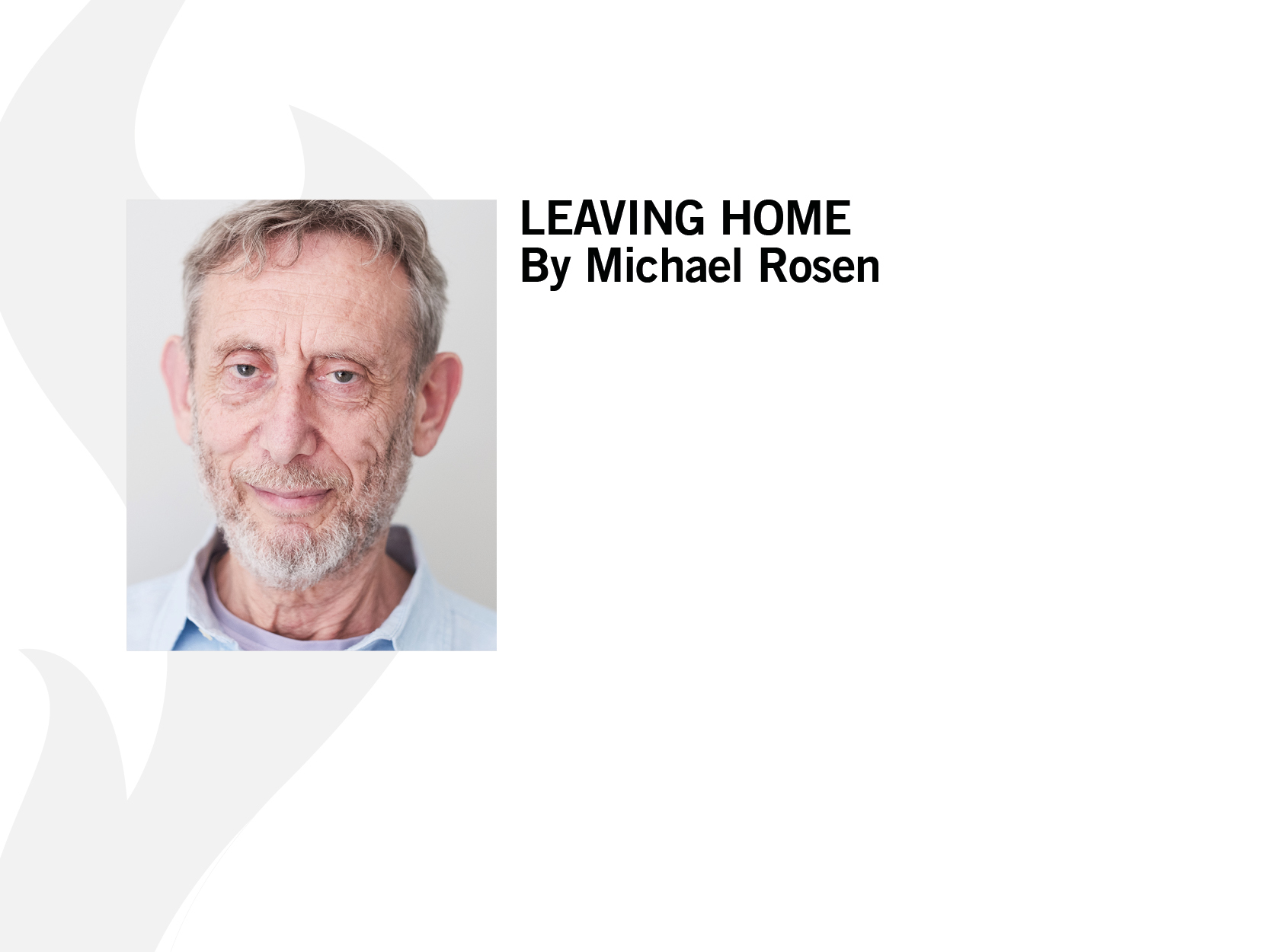 [Speaker Notes: Video link: http://poetrystation.org.uk/poems/Leaving-Home/]
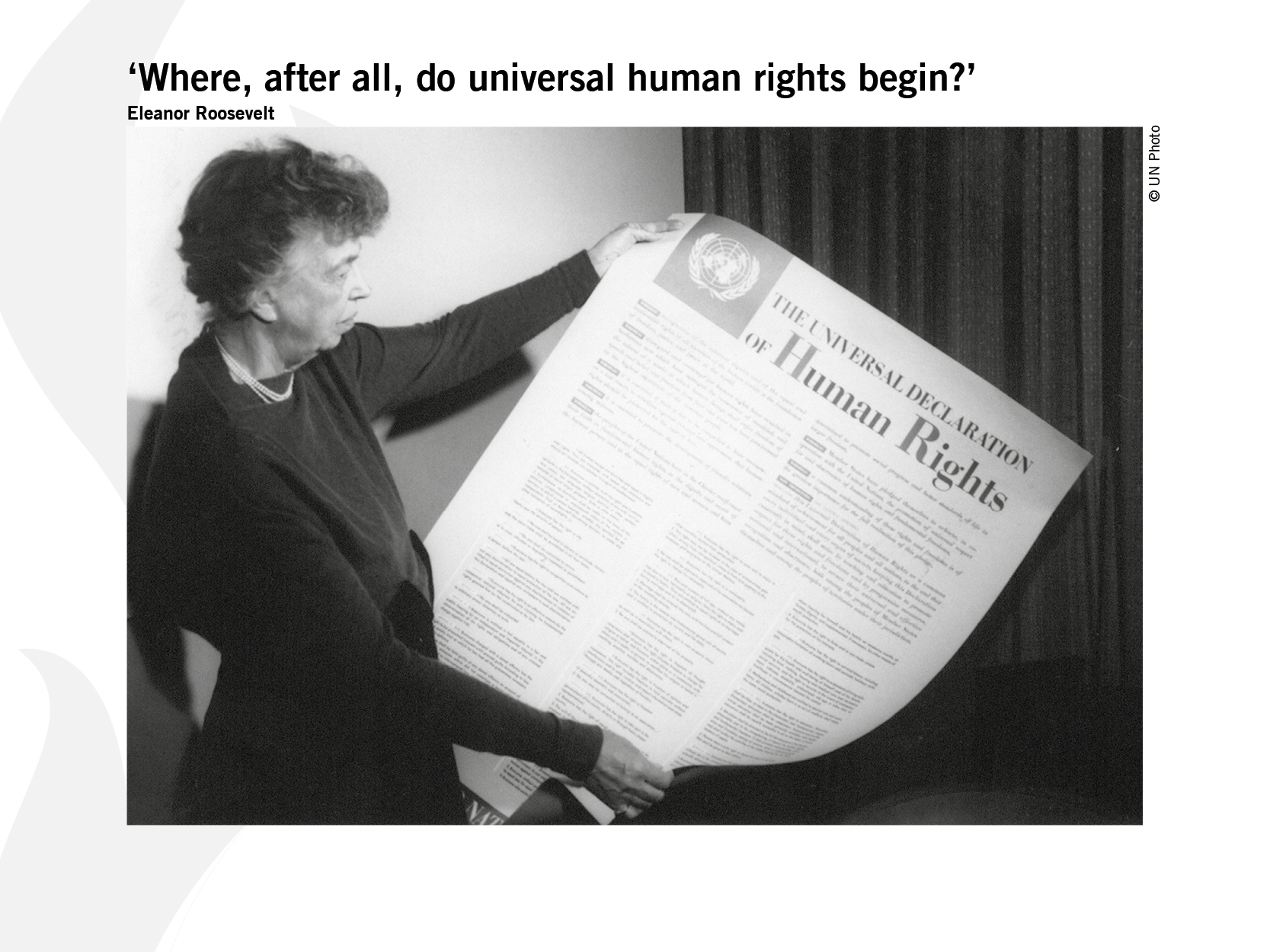 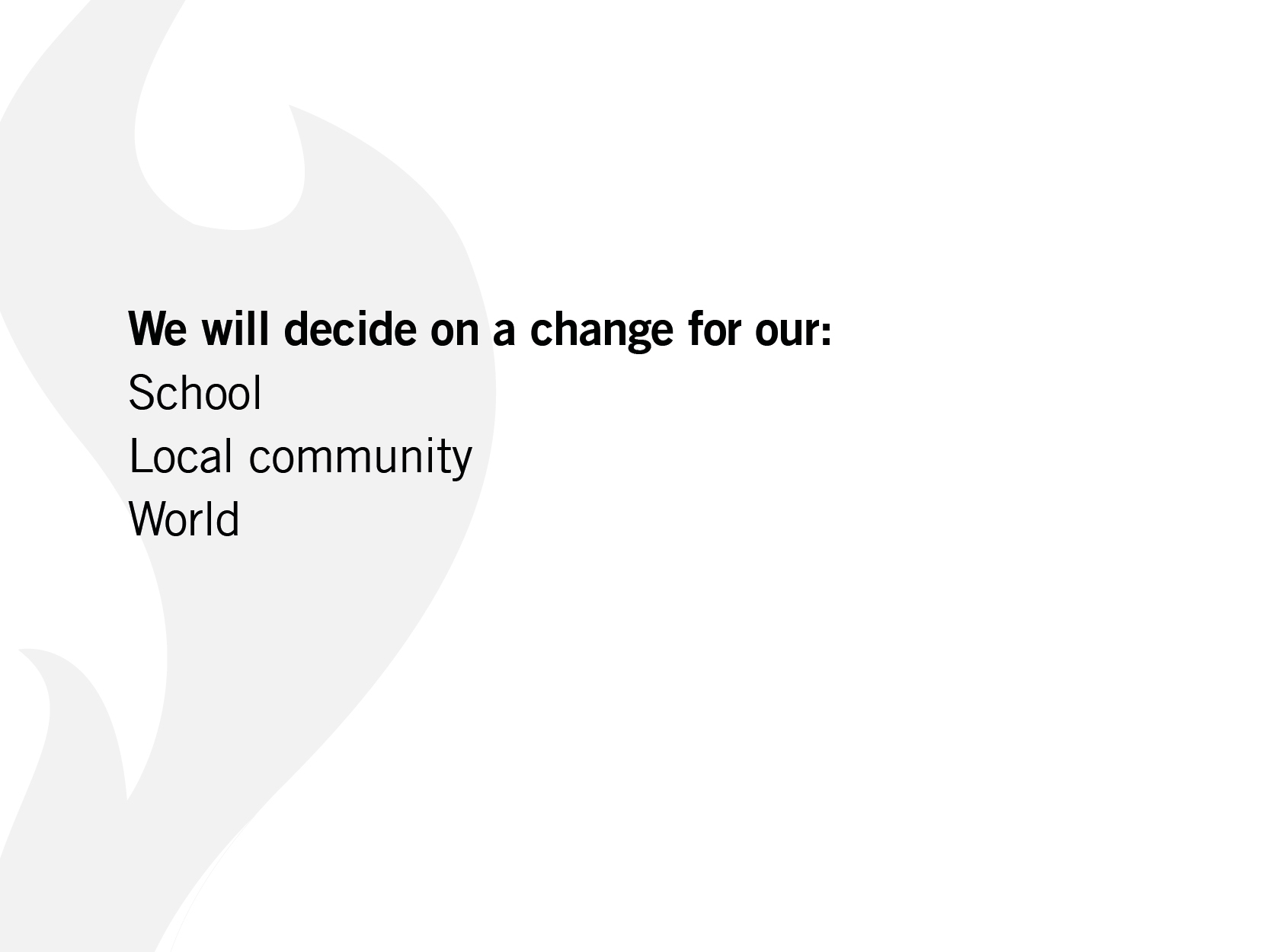 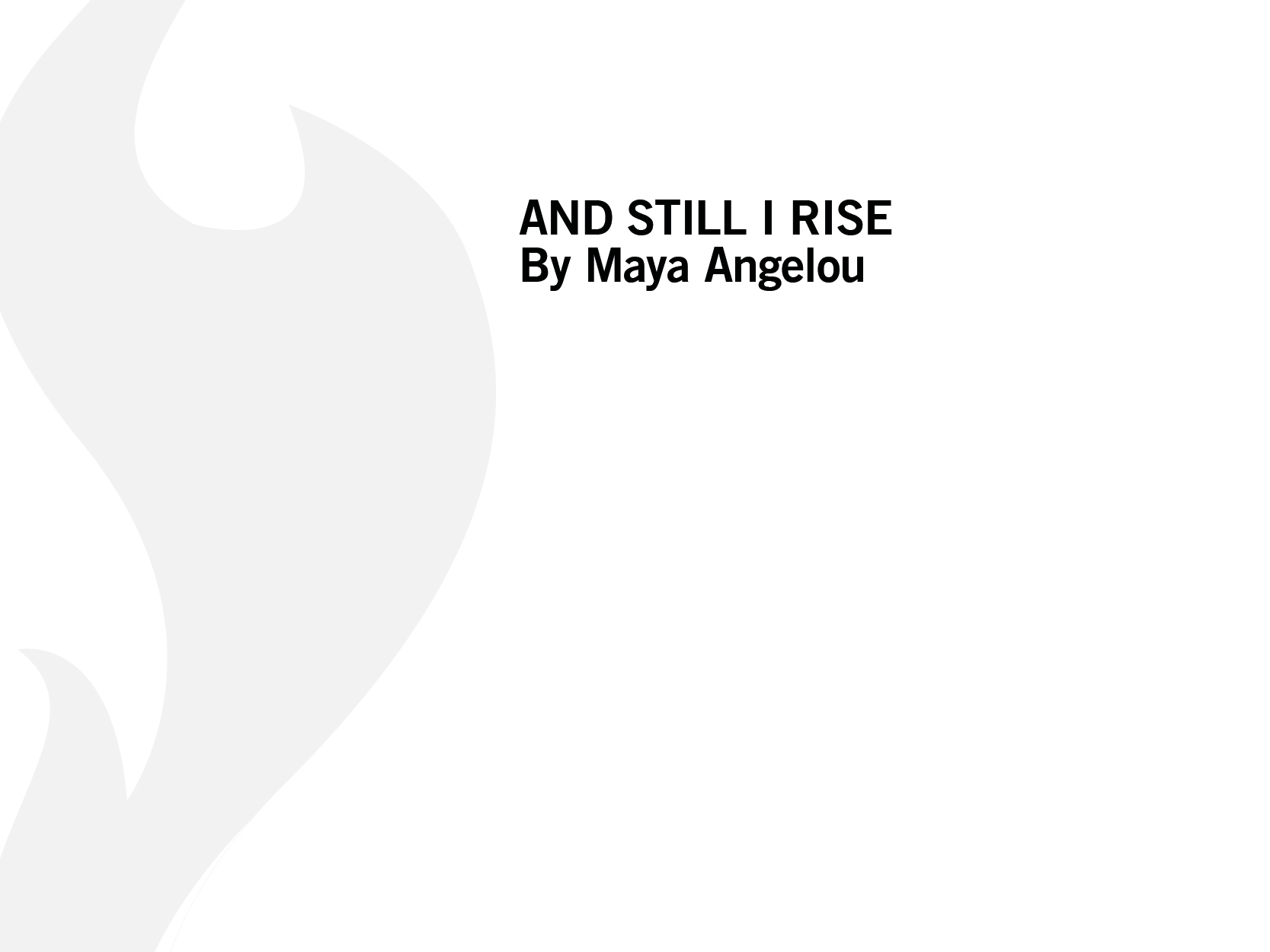